청년일자리도약장려금 지원금 신청 안내
2024.01
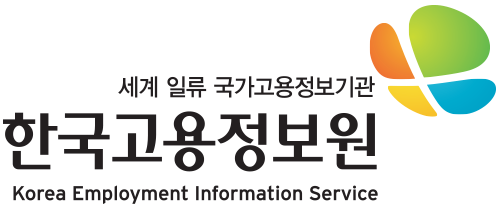 3
청년 일자리 창출 지원 사업 홈페이지 – 지원금 지급 신청서(1)
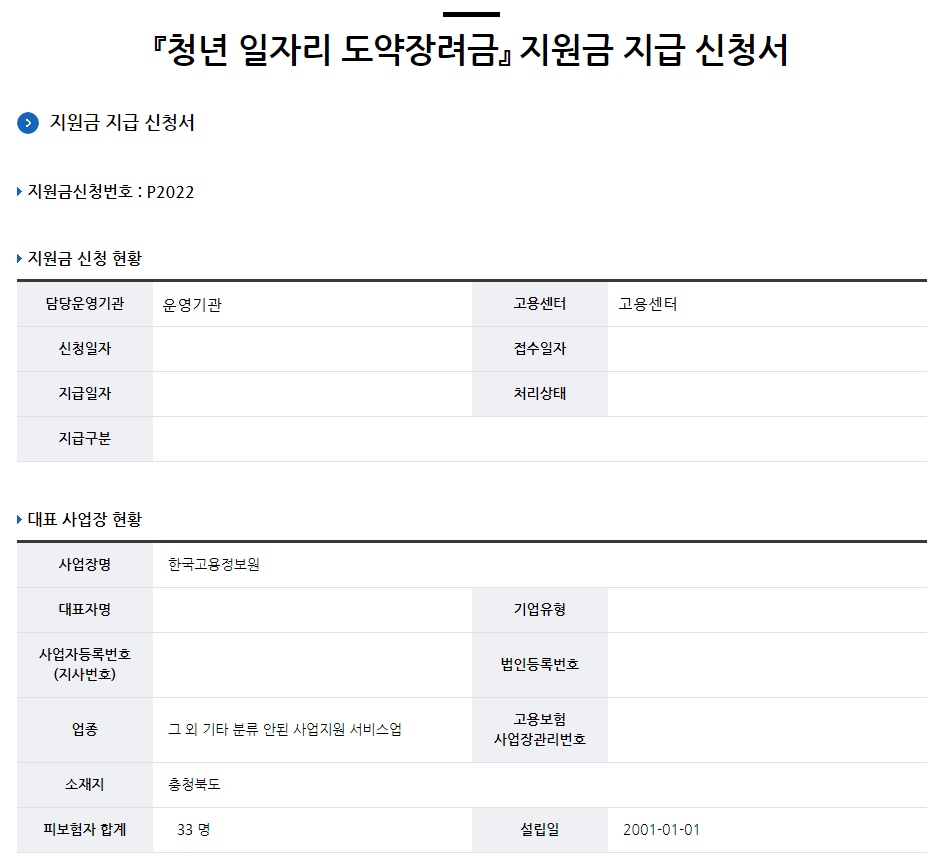 3
청년 일자리 창출 지원 사업 홈페이지 – 지원금 지급 신청서(2)
1
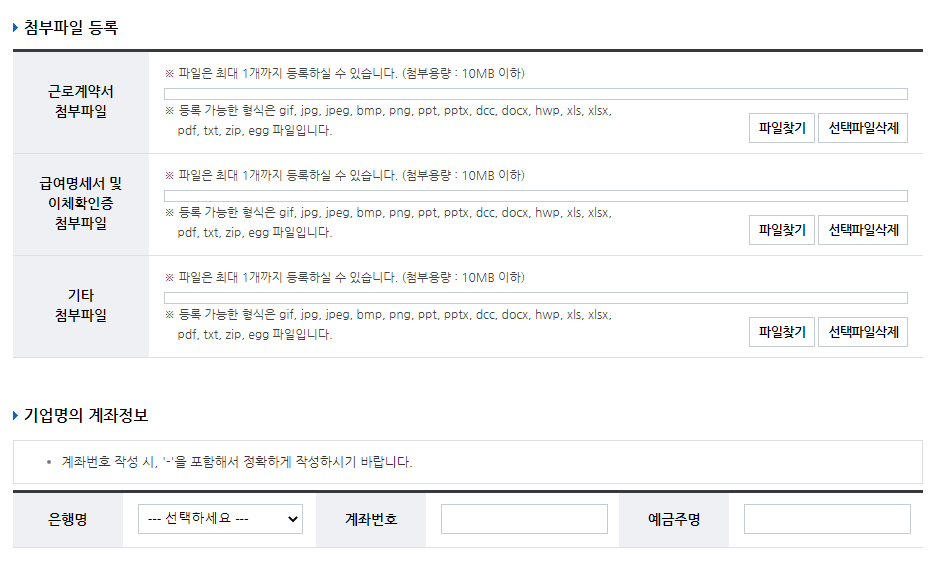 2
3
청년 일자리 창출 지원 사업 홈페이지 – 지원금 지급 신청서(3)
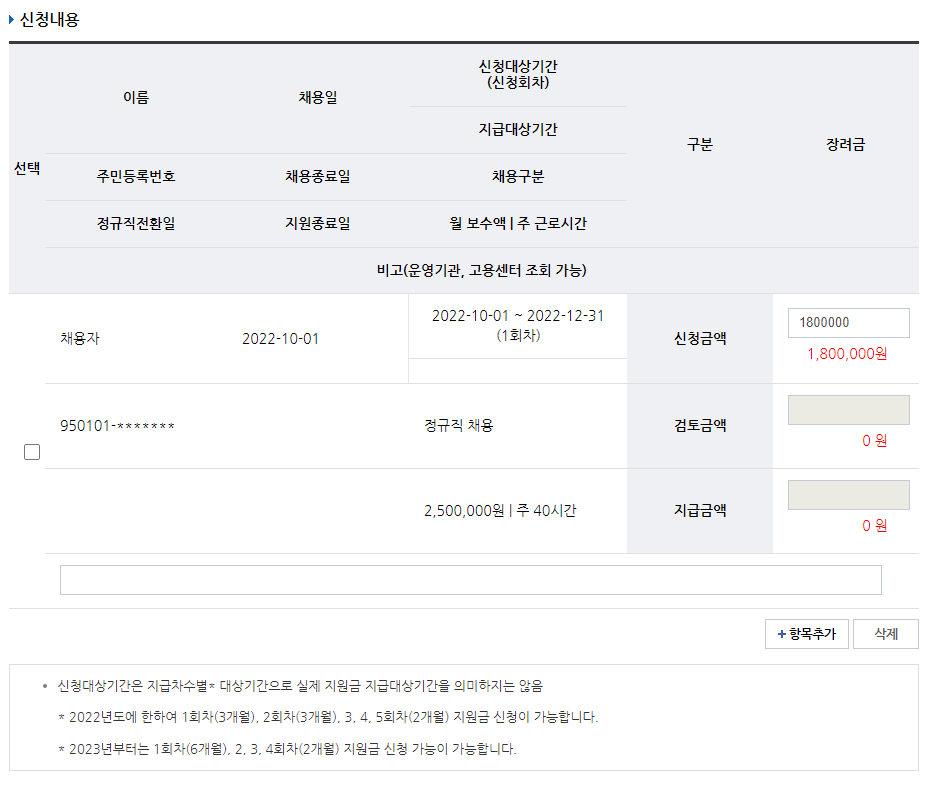 1
2
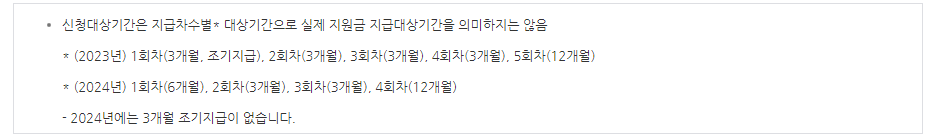 3
청년 일자리 창출 지원 사업 홈페이지 – 지원금 지급 신청서(4)
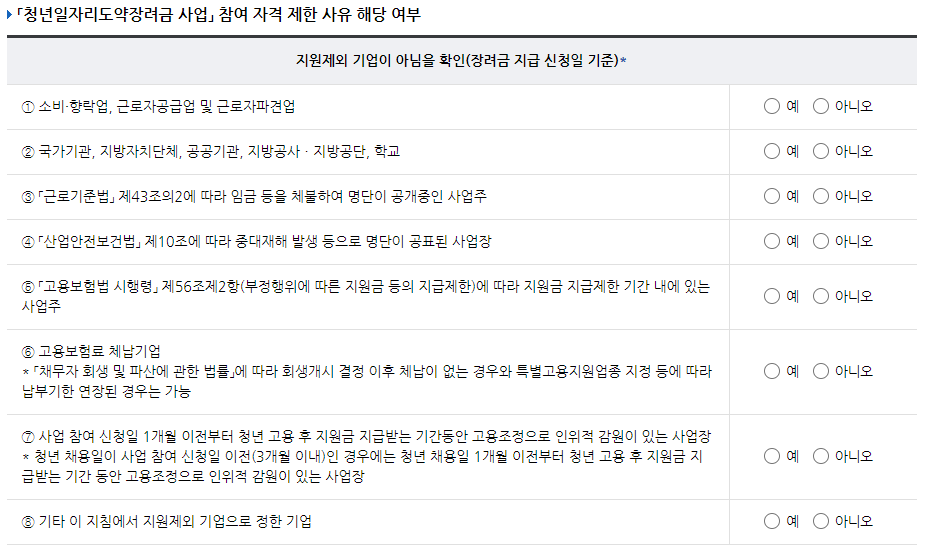 3
청년 일자리 창출 지원 사업 홈페이지 – 지원금 지급 신청서(5)
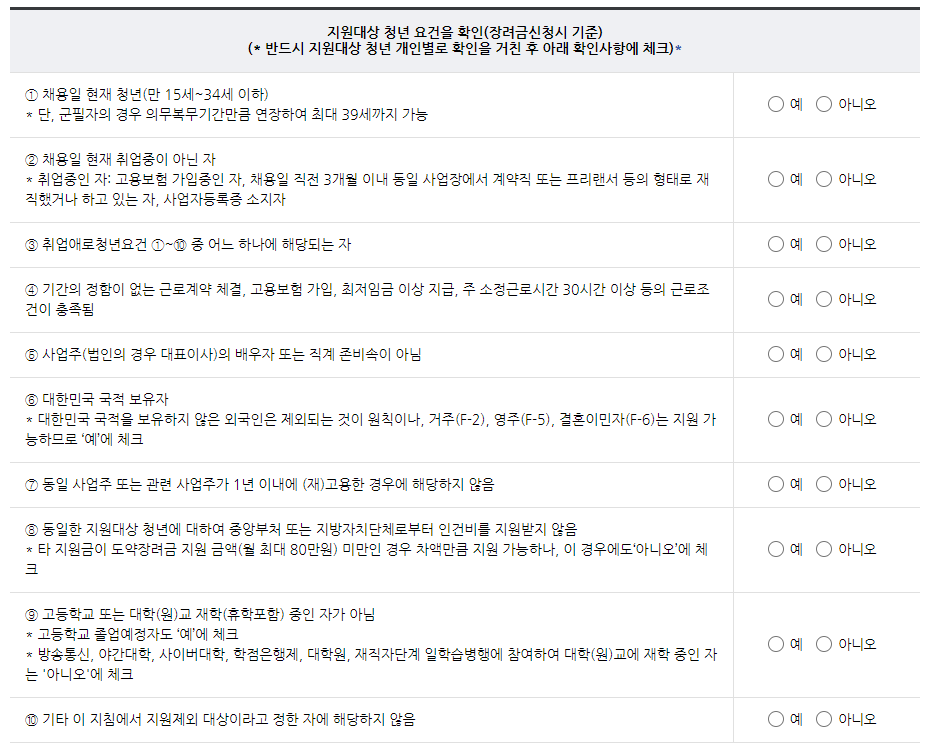 3
청년 일자리 창출 지원 사업 홈페이지 – 지원금 지급 신청서(6)
1
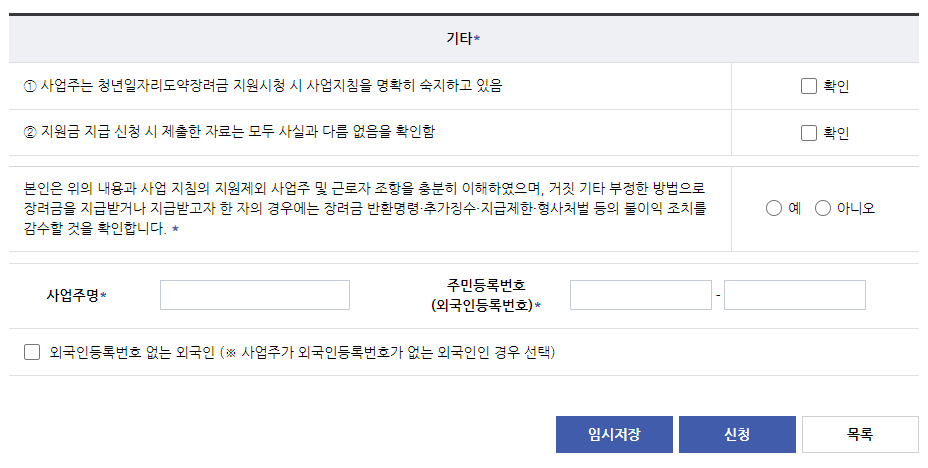 2
3
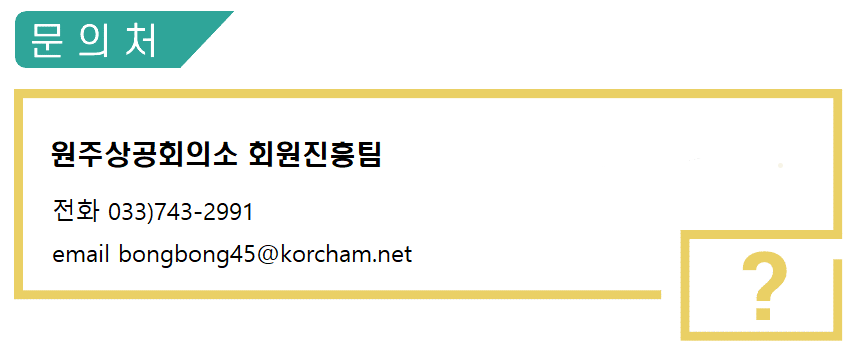